Первое в истории ДТП, повлёкшее за собой смерть пешехода, произошло в 1899 году в том же городе: такси сбило Генри Блисса.
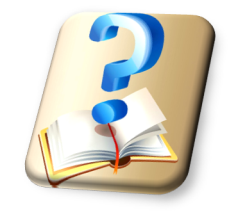 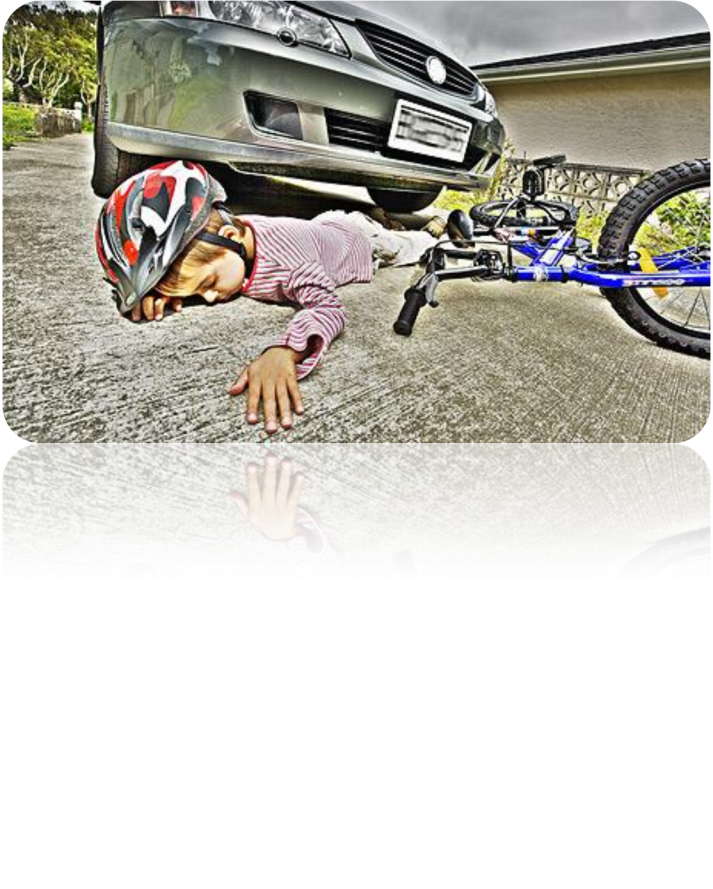 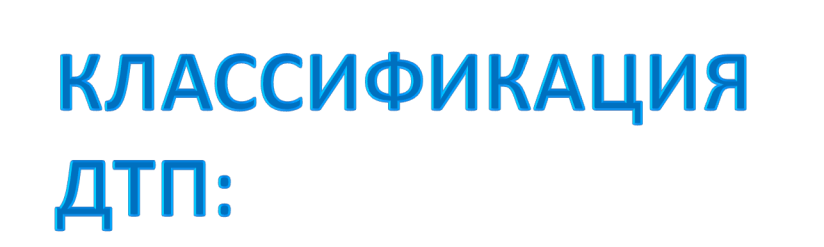 столкновение;
 опрокидывание;
 наезд на стоящее транспортное средство;
 наезд на препятствие;
 наезд на пешехода;
 наезд на велосипедиста;
 наезд на гужевой транспорт;
 наезд на животное;
 падение пассажира.
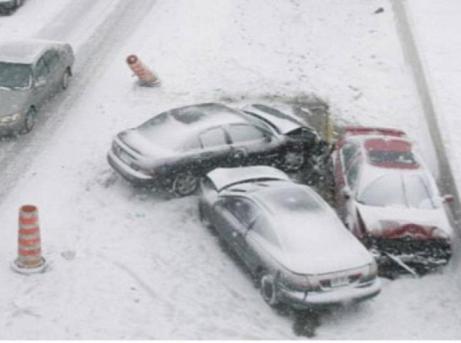 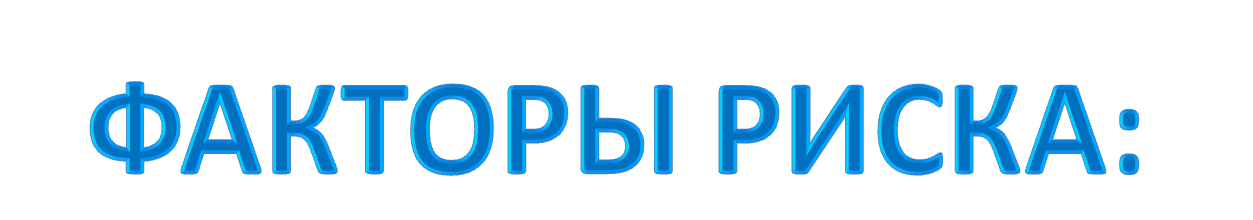 нарушение правил дорожного движения,;
 усталость водителя;
 сложные погодные условия;
 низкое качество дорожного покрытия;
 отвлечение водителя (еда, музыка, разговоры).
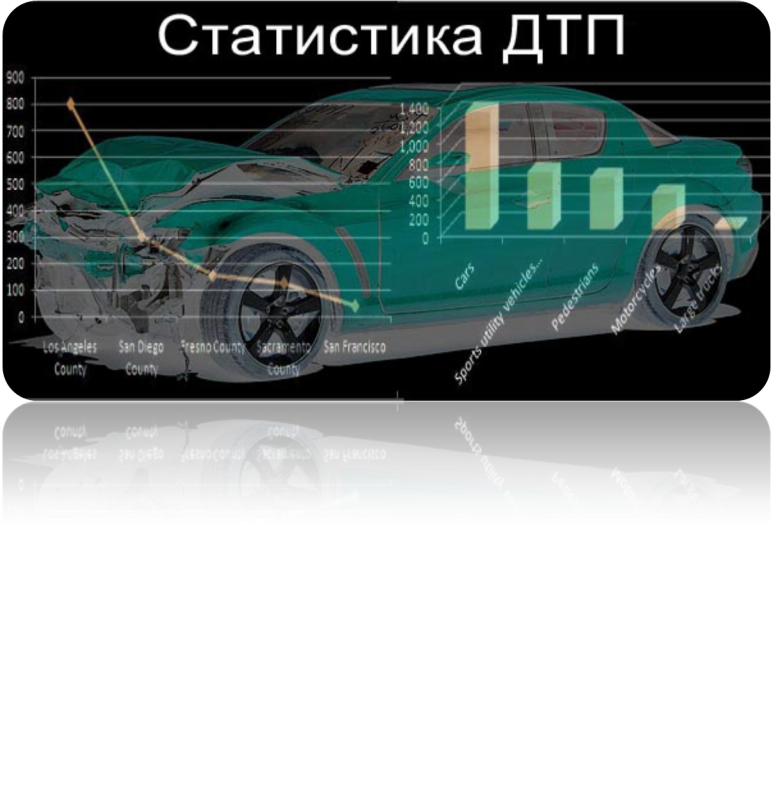 В нескольких местах Японии можно проехать на автомобиле по музыкальным дорогам. На участке шоссе размещаются бороздки разной глубины и на разном расстоянии друг от друга. При проезде по этому участку на определённой скорости вибрация от бороздок через колёса передаётся в салон машины, где превращается в какую-нибудь мелодию. 
			Если в Японии музыкальные 			дороги делают главным 			образом для туристов, то в 			Южной Корее подобные 			отрезки конструируют на 			особо монотонных шоссе, 			чтобы привлечь внимание 			водителей и не дать им 			заснуть.
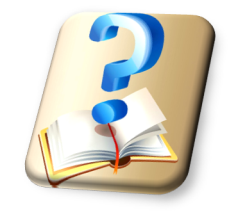 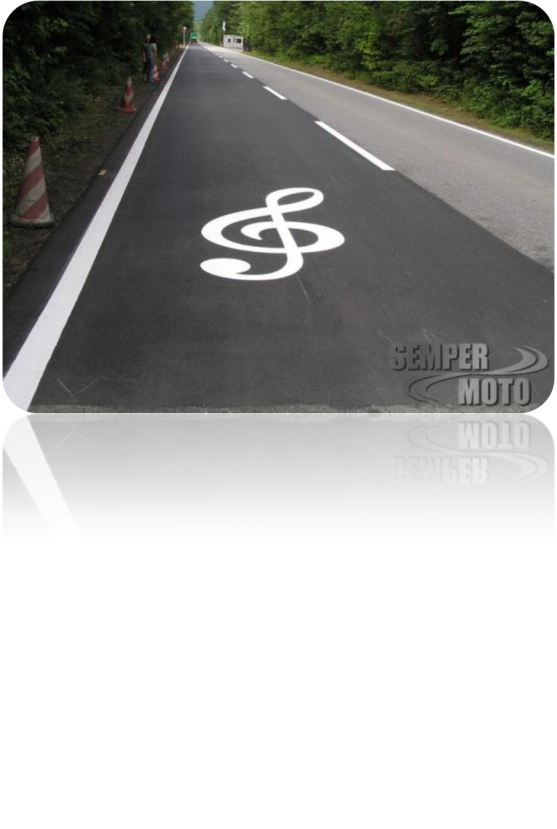 Кривая Соломона
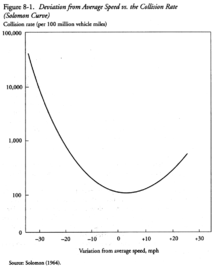 В 1964 г. Дэвид Соломон исследовал зависимость частоты столкновений автомобиля от отличия его скорости от средней скорости потока и представил результаты в графической форме.
В США, несмотря на распространённость огнестрельного оружия и очень низкую смертность в дорожных авариях, вероятность погибнуть в автопроисшествии в двадцать раз превышает шанс быть застреленным.
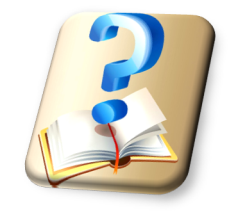 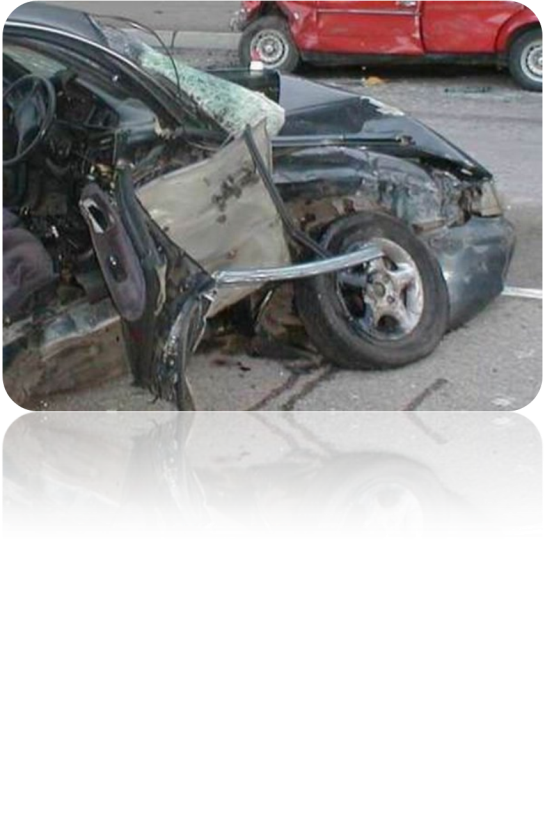